Карбонатна кислота. Карбонати.
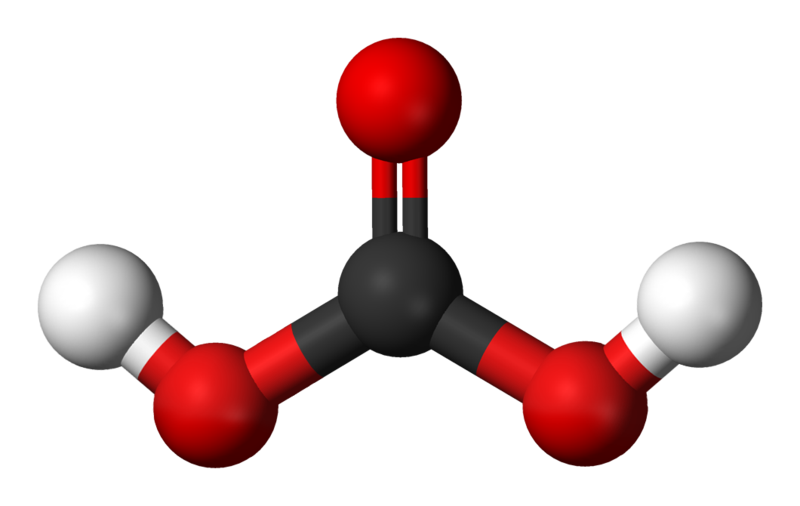 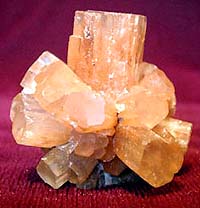 Підготувала:
Учениця 10 класу
Прилуцької ЗОШ І-ІІІ ст. № 13
Імені Святителя Іоасафа Бєлгородського
Вугільна кислота ( дигідрогенкарбонат,  гідроксиметанова, карбонатна  кислота )  — слабка двоосновна кислота з хімічною формулою Н2СО2. У чистому вигляді нестійка.  Утворюється в малих кількостях при розчиненні вуглекислого газу у воді , в тому числі і вуглекислого газу з повітря.  Утворює ряд стійких неорганічних таорганічних похідних: солі (карбонати та
 гідрокарбонати), естери, аміди та ін
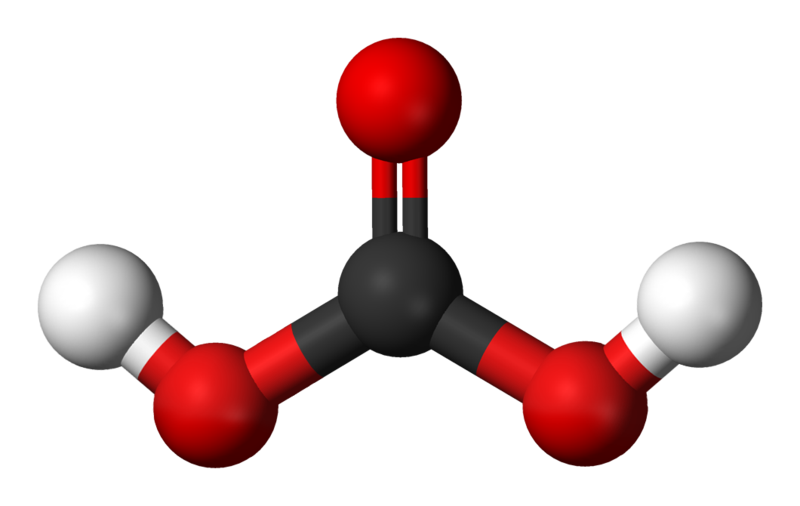 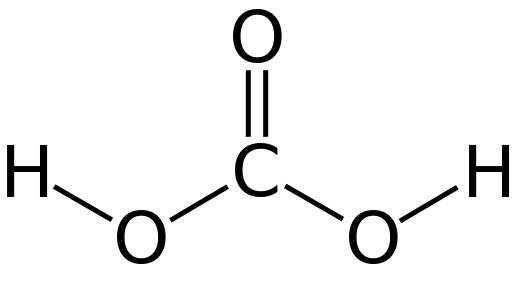 Структурна формула
Кулестрижнева модель
На відміну від сульфатної чи нітратної карбонатна кислота слабка і нестійка, існує лише в розбавленому розчині, виділити з якого її неможливо, тому що при нагріванні кислота розкладається на воду й вуглекислий газ.
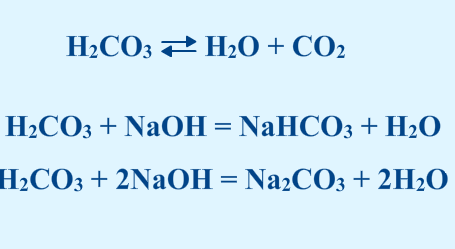 Хімічні властивості карбонатної кислоти і карбонатів
Хімічні властивості карбонатної кислоти і карбонатів
Хімічні властивості карбонатної кислоти і карбонатів . Розкладання солей карбонатної кислоти при нагріванні.
Застосування найважливіших карбонатів
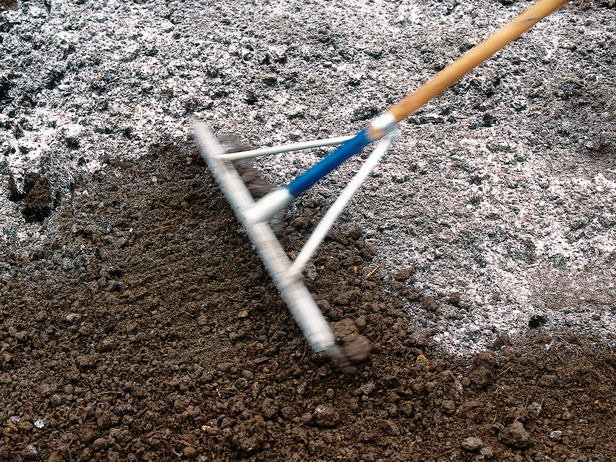 Вапнування
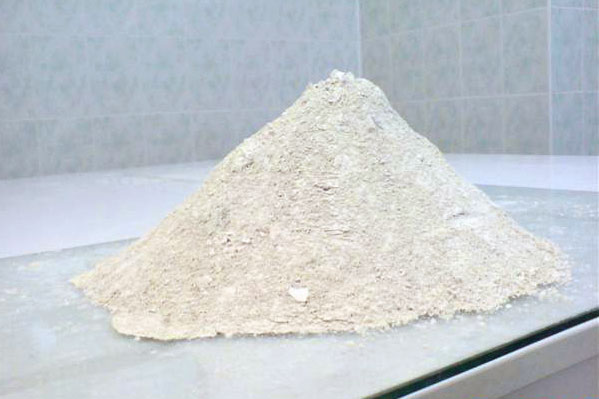 ґрунтів
Виробництво скла
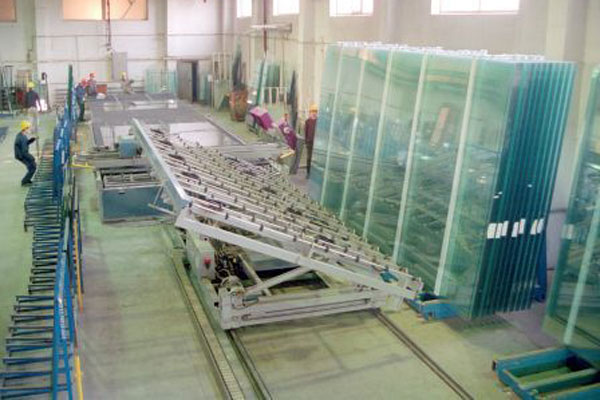 Скло – це натуральна продукція. Найважливішою сировиною для його виробництва є кварцовий пісок, вапно і карбонат натрію.
Чорна металургія
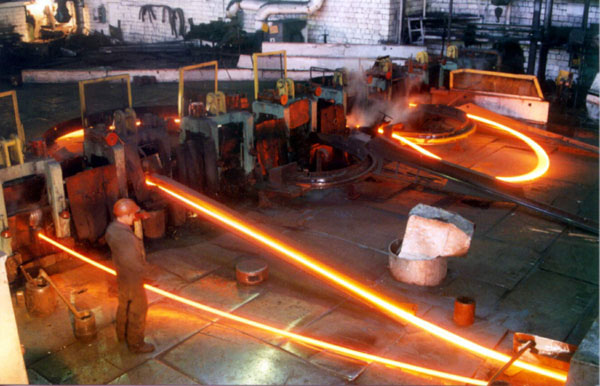 Будівельний матеріал
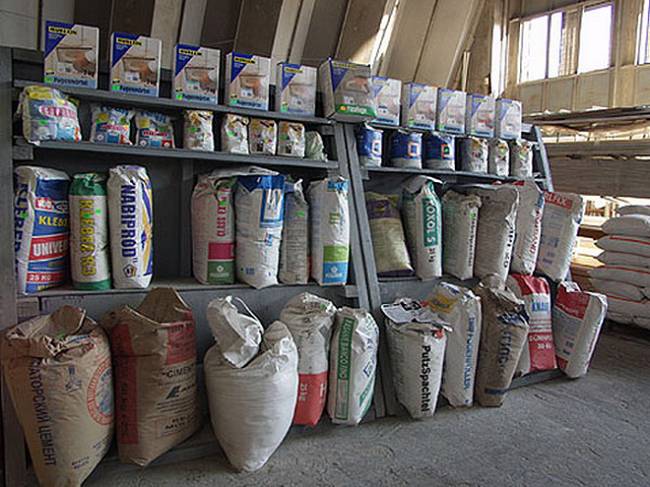 Виробництво вапна
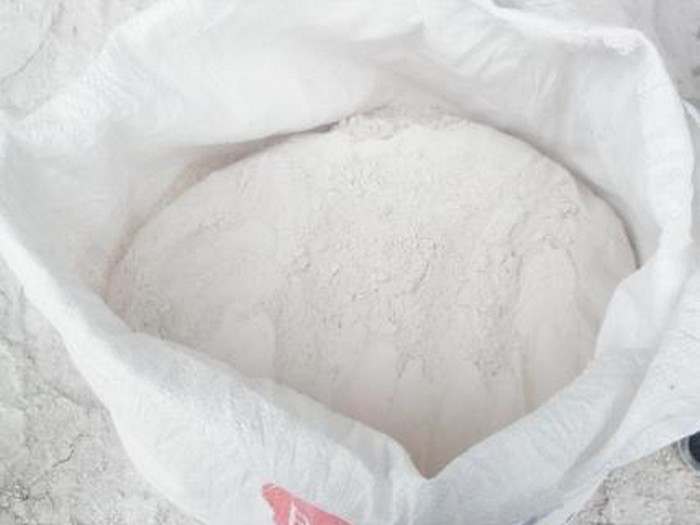 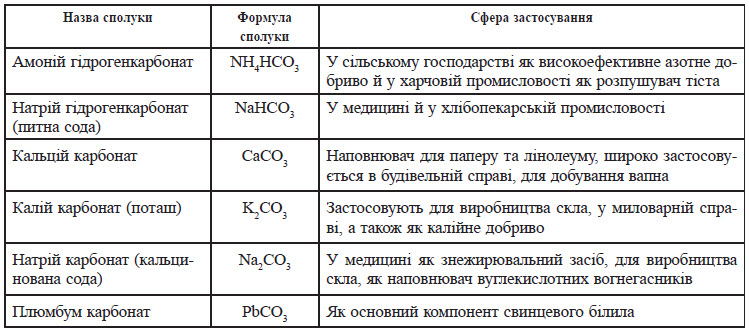 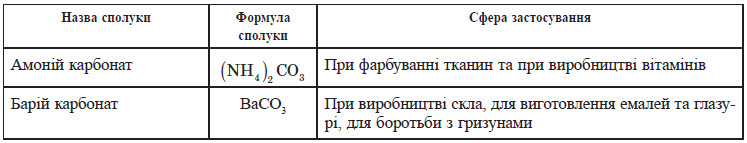